Elementary Statistics: Picturing The World
Sixth Edition
Chapter 9
Correlation and Regression
Copyright © 2015, 2012, 2009 Pearson Education, Inc. All Rights Reserved
Chapter Outline
9.1 Correlation
9.2 Linear Regression
9.3 Measures of Regression and Prediction Intervals
9.4 Multiple Regression
Section 9.1
Correlation
Section 9.1 Objectives
An introduction to linear correlation, independent and dependent variables, and the types of correlation
How to find a correlation coefficient
How to test a population correlation coefficient ρ using a table
How to perform a hypothesis test for a population correlation coefficient ρ
How to distinguish between correlation and causation
Correlation (1 of 2)
Correlation 
A relationship between two variables.  
The data can be represented by ordered pairs (x, y) 
x is the independent (or explanatory) variable
y is the dependent (or response) variable
Correlation (2 of 2)
A scatter plot can be used to determine whether a linear (straight line) correlation exists between two variables.
Example
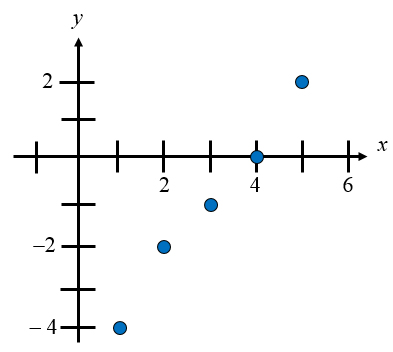 Types of Correlation
Example: Constructing a Scatter Plot (1 of 2)
An economist wants to determine whether there is a linear relationship between a country’s gross domestic product (GDP) and carbon dioxide (CO2) emissions. The data are shown in the table. Display the data in a scatter plot and determine whether there appears to be a positive or negative linear correlation or no linear correlation. (Source: World Bank and U.S. Energy Information Administration)
Example: Constructing a Scatter Plot (2 of 2)
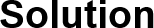 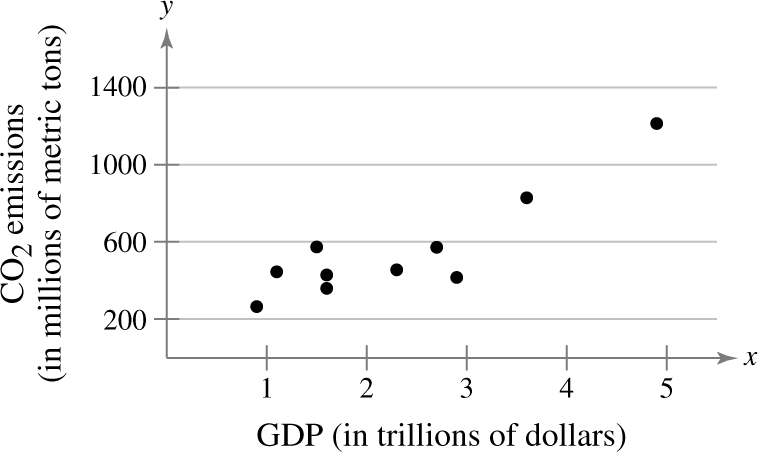 Appears to be a positive linear correlation. As the gross domestic products increase, the carbon dioxide emissions tend to increase.
Example: Constructing a Scatter Plot Using Technology (1 of 2)
Old Faithful, located in Yellowstone National Park, is the world’s most famous geyser. The duration (in minutes) of several of Old Faithful’s eruptions and the times (in minutes) until the next eruption are shown in the table. Using a TI-83/84, display the data in a scatter plot. Determine the type of correlation.
Example: Constructing a Scatter Plot Using Technology (2 of 2)
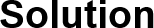 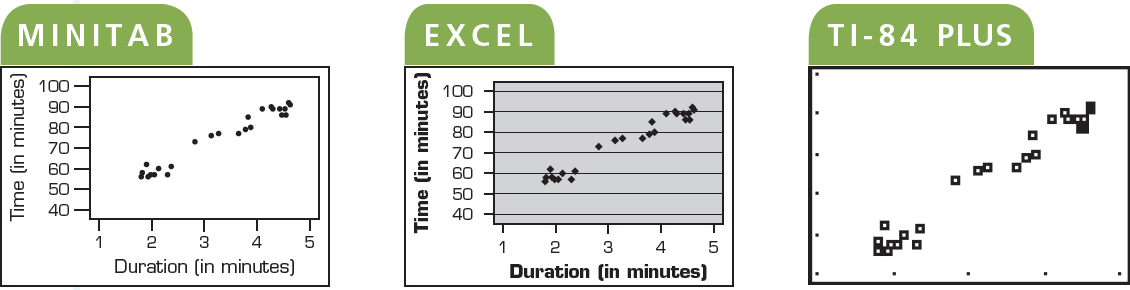 From the scatter plot, it appears that the variables have a positive linear correlation, as the durations of the eruptions increase, the times until the next eruption tend to increase.
Correlation Coefficient (1 of 2)
Correlation coefficient
A measure of the strength and the direction of a linear relationship between two variables.  
The symbol r represents the sample correlation coefficient.
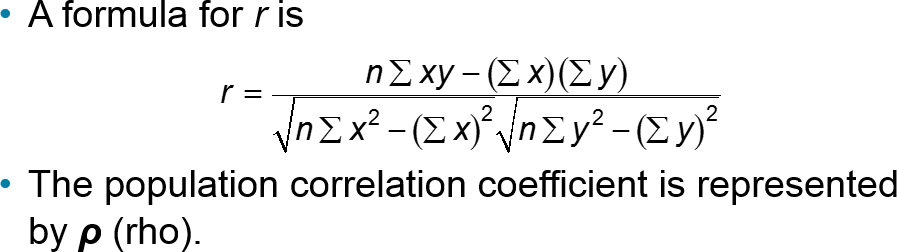 Correlation Coefficient (2 of 2)
The range of the correlation coefficient is −1 to 1.
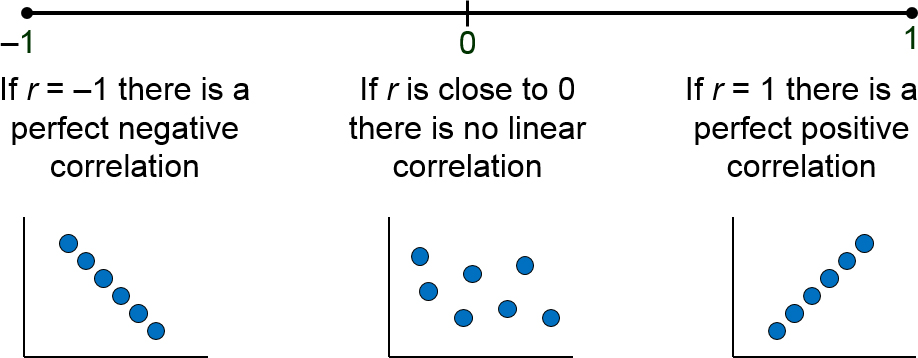 Linear Correlation
Calculating a Correlation Coefficient (1 of 2)
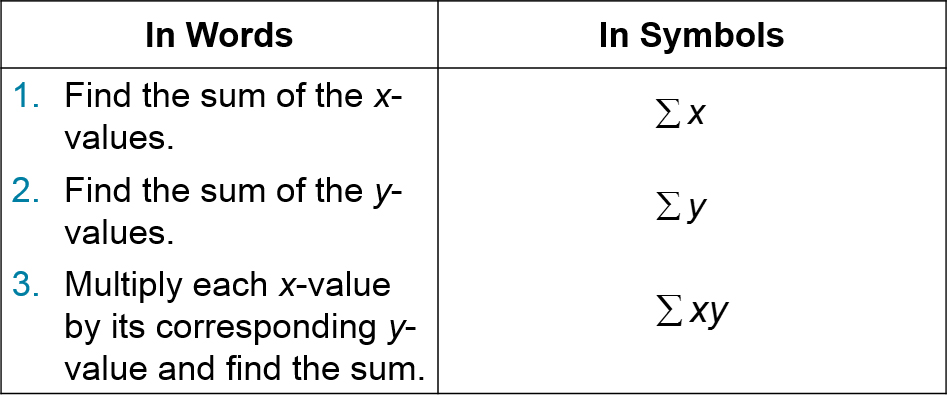 Calculating a Correlation Coefficient (2 of 2)
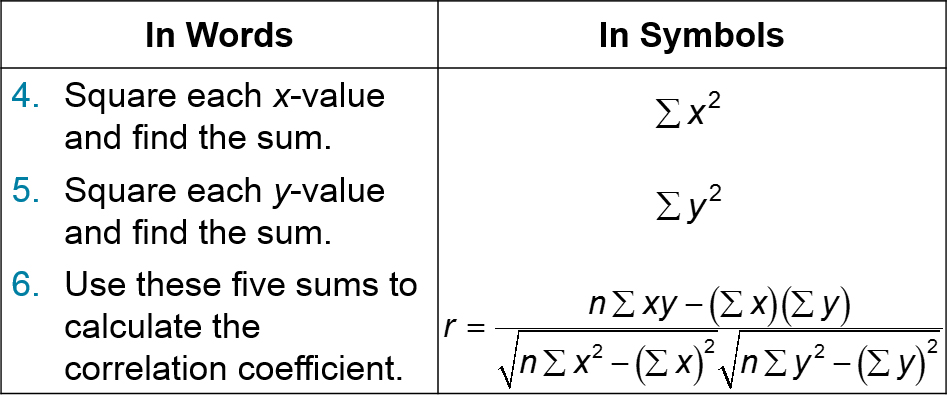 Example: Calculating the Correlation Coefficient (1 of 3)
Calculate the correlation coefficient for the gross domestic products and carbon dioxide emissions data. What can you conclude?
Example: Calculating the Correlation Coefficient (2 of 3)
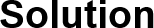 Example: Calculating the Correlation Coefficient (3 of 3)
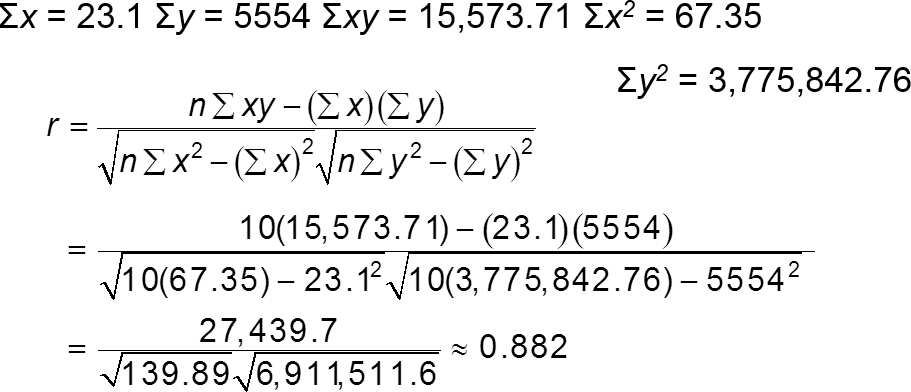 r ≈ 0.882 suggests a strong positive linear correlation. As the gross domestic product increases, the carbon dioxide emissions also increase.
Example: Using Technology to Find a Correlation Coefficient (1 of 2)
Use a technology tool to calculate the correlation coefficient for the Old Faithful data. What can you conclude?
Example: Using Technology to Find a Correlation Coefficient (2 of 2)
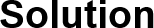 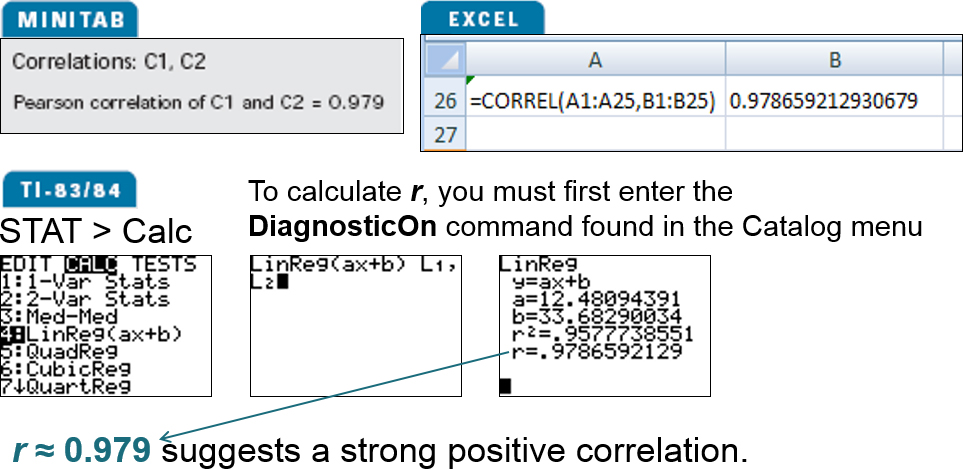 Using a Table to Test a Population Correlation Coefficient ρ (1 of 4)
Once the sample correlation coefficient r has been calculated, we need to determine whether there is enough evidence to decide that the population correlation coefficient ρ is significant at a specified level of significance.
Use Table 11 in Appendix B.
If |r| is greater than the critical value, there is enough evidence to decide that the correlation coefficient ρ is significant.
Using a Table to Test a Population Correlation Coefficient ρ (2 of 4)
Determine whether ρ is significant for five pairs of data (n = 5) at a level of significance of α = 0.01.
If |r| > 0.959, the correlation is significant. Otherwise, there is not enough evidence to conclude that the correlation is significant.
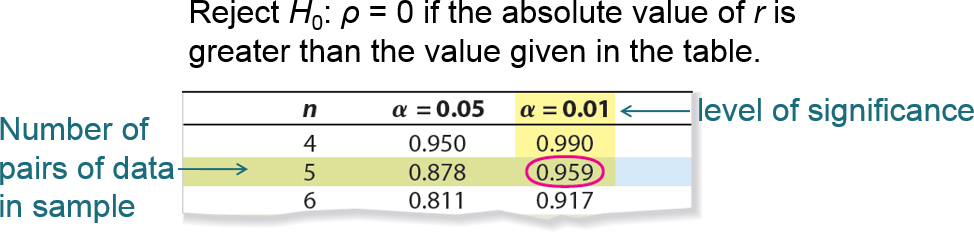 Using a Table to Test a Population Correlation Coefficient ρ (3 of 4)
Using a Table to Test a Population Correlation Coefficient ρ (4 of 4)
Example: Using a Table to Test a Population Correlation Coefficient ρ (1 of 2)
Using the Old Faithful data, you used 25 pairs of data to find r ≈ 0.979. Is the correlation coefficient significant? Use α = 0.05.
Example: Using a Table to Test a Population Correlation Coefficient ρ (2 of 2)
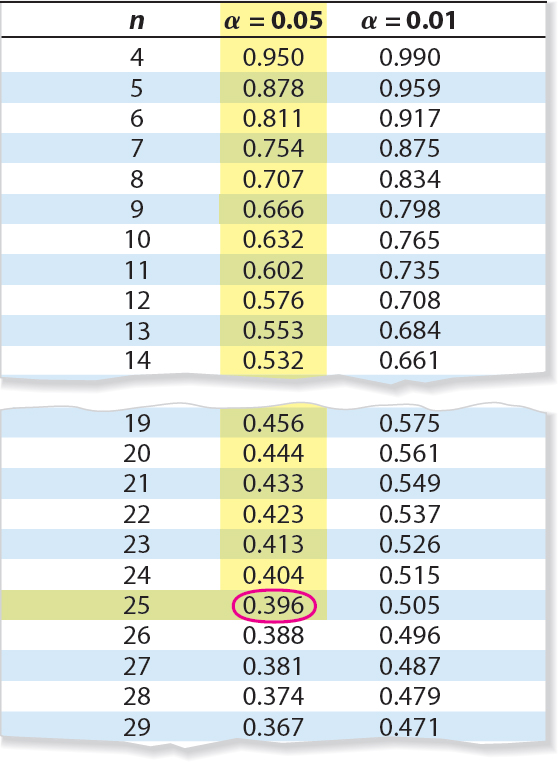 Solution
n = 25, α = 0.05
|r| ≈ 0.979 > 0.396
There is enough evidence at the 5% level of significance to conclude that there is a significant linear correlation between the duration of Old Faithful’s eruptions and the time between eruptions.
Hypothesis Testing for a Population Correlation Coefficient ρ (1 of 2)
A hypothesis test can also be used to determine whether the sample correlation coefficient r provides enough evidence to conclude that the population correlation coefficient ρ is significant at a specified level of significance.
A hypothesis test can be one-tailed or two-tailed.
Hypothesis Testing for a Population Correlation Coefficient ρ (2 of 2)
Left-tailed test
H0: ρ  0  (no significant negative correlation)
Ha: ρ < 0  (significant negative correlation)
Right-tailed test
H0: ρ  0  (no significant positive correlation)
Ha: ρ > 0  (significant positive correlation
Two-tailed test
H0: ρ = 0  (no significant correlation)
Ha: ρ  0  (significant correlation)
The t-Test for the Correlation Coefficient
Can be used to test whether the correlation between two variables is significant. 
The test statistic is r.
The standardized test statistic
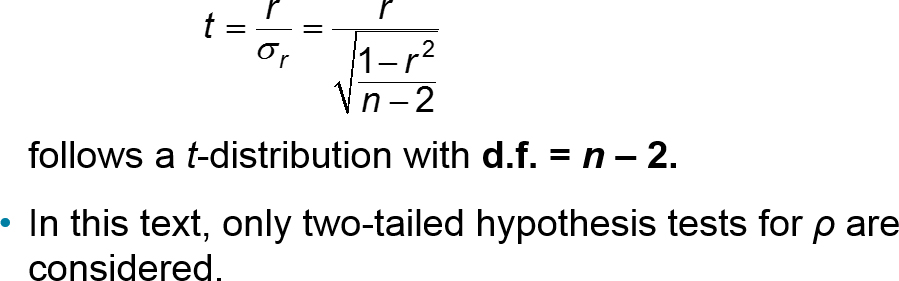 Using the t-Test for ρ (1 of 2)
Using the t-Test for ρ (2 of 2)
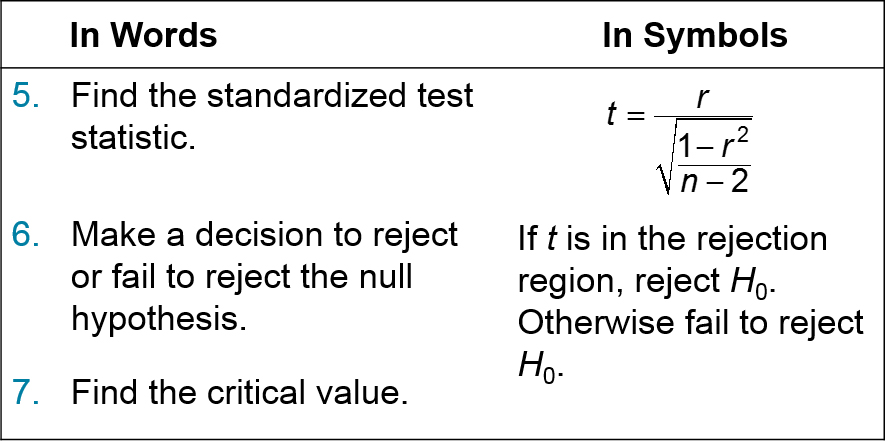 Example: t-Test for a Correlation Coefficient (1 of 2)
Previously you calculated r ≈ 0.882. Test the significance of this correlation coefficient. Use α = 0.05.
Example: t-Test for a Correlation Coefficient (2 of 2)
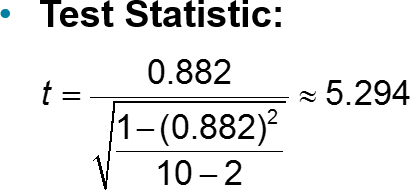 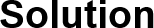 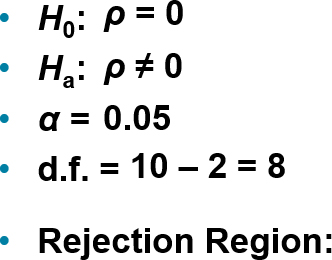 Decision: Reject H0
At the 5% level of significance, there is enough evidence to conclude that there is a significant linear correlation between gross domestic products and carbon dioxide emissions.
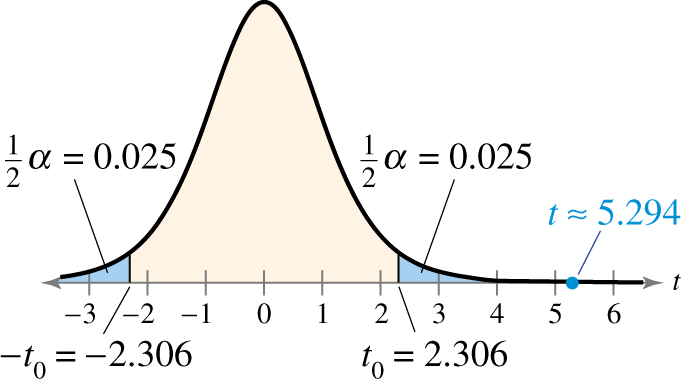 Correlation and Causation (1 of 2)
The fact that two variables are strongly correlated does not in itself imply a cause-and-effect relationship between the variables.
If there is a significant correlation between two variables, you should consider the following possibilities.
Is there a direct cause-and-effect relationship between the variables?
Does x cause y?
Correlation and Causation (2 of 2)
Is there a reverse cause-and-effect relationship between the variables?
Does y cause x?
Is it possible that the relationship between the variables can be caused by a third variable or by a combination of several other variables?
Is it possible that the relationship between two variables may be a coincidence?
Section 9.1 Summary
Introduced to linear correlation, independent and dependent variables and the types of correlation
Found a correlation coefficient
Tested a population correlation coefficient ρ using a table
Performed a hypothesis test for a population correlation coefficient ρ
Distinguished between correlation and causation